Computing
Lesson 6: Evaluating a Quiz

Selection in Quizzes
Josh Crossman

   Materials from the Teach Computing Curriculum created by the National Centre for Computing Education
‹#›
‹#›
Task 1  - Identifying improvements
Add some notes about some problems a user may experience when using your quiz. 



What could you add to help the user?
‹#›
Task 2  - Setting Up
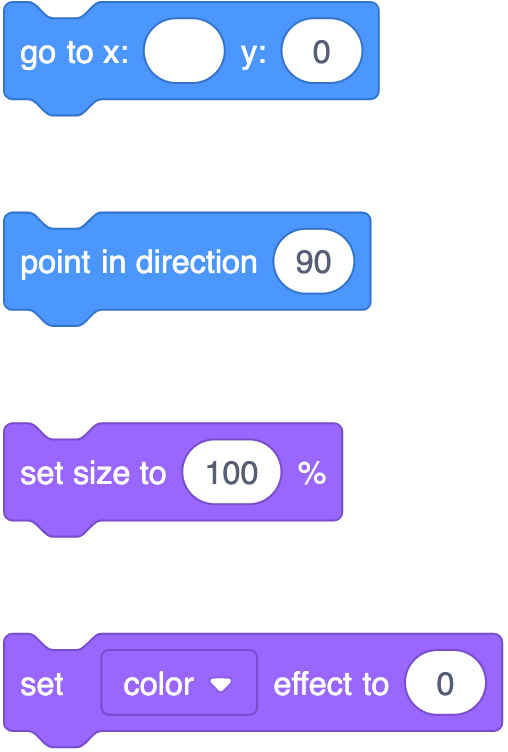 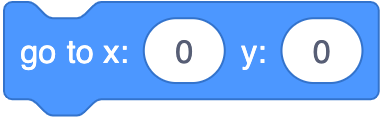 Which setup blocks will you need for your project?

Remember, even if only one of your outcomes does an action, you need to include it in the setup, just in case!
Credit:  Scratch
Credit:  Scratch
‹#›
Task 3  - Extending your program
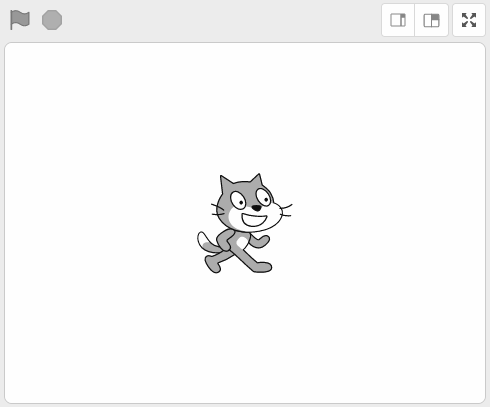 Open your project.

Implement any changes you have identified for your project!
Credit:  Scratch
‹#›